IEEE 802.21 MEDIA INDEPENDENT HANDOVER 
DCN: DCN 21-11-0142-00-0000
Title: SFF operations augmented with UE location information
Date Submitted: August 16, 2011
To be presented at IEEE 802.21 teleconference, Aug. 17
Authors or Source(s):
 Charles E. Perkins
Abstract: UE access to SFF can improve handover performance.  Additional performance improvements are available if the SFF can use UE location information to determine candidate target access networks.
21-07-xxxx-00-0000
IEEE 802.21 presentation release statements
This document has been prepared to assist the IEEE 802.21 Working Group. It is offered as a basis for discussion and is not binding on the contributing individual(s) or organization(s). The material in this document is subject to change in form and content after further study. The contributor(s) reserve(s) the right to add, amend or withdraw material contained herein.
The contributor grants a free, irrevocable license to the IEEE to incorporate material contained in this contribution, and any modifications thereof, in the creation of an IEEE Standards publication; to copyright in the IEEE’s name any IEEE Standards publication even though it may include portions of this contribution; and at the IEEE’s sole discretion to permit others to reproduce in whole or in part the resulting IEEE Standards publication. The contributor also acknowledges and accepts that this contribution may be made public by IEEE 802.21.
The contributor is familiar with IEEE patent policy, as outlined in Section 6.3 of the IEEE-SA Standards Board Operations Manual <http://standards.ieee.org/guides/opman/sect6.html#6.3> and in Understanding Patent Issues During IEEE Standards Development http://standards.ieee.org/board/pat/guide.html>
IEEE 802.21 presentation release statements
This document has been prepared to assist the IEEE 802.21 Working Group. It is offered as a basis for discussion and is not binding on the contributing individual(s) or organization(s). The material in this document is subject to change in form and content after further study. The contributor(s) reserve(s) the right to add, amend or withdraw material contained herein.
The contributor grants a free, irrevocable license to the IEEE to incorporate material contained in this contribution, and any modifications thereof, in the creation of an IEEE Standards publication; to copyright in the IEEE’s name any IEEE Standards publication even though it may include portions of this contribution; and at the IEEE’s sole discretion to permit others to reproduce in whole or in part the resulting IEEE Standards publication. The contributor also acknowledges and accepts that this contribution may be made public by IEEE 802.21.
The contributor is familiar with IEEE patent policy, as stated in Section 6 of the IEEE-SA Standards Board bylaws <http://standards.ieee.org/guides/bylaws/sect6-7.html#6> and in Understanding Patent Issues During IEEE Standards Development http://standards.ieee.org/board/pat/faq.pdf>
21-07-xxxx-00-0000
Outline of presentation
Problem statement / basic assumptions
Solution Overview
Location Data types
RAT types
Operational Requirement
Standardization Requirement
Suitability of ANQP
8/16/2011
3
Basic Assumptions:Enabling smooth handovers
Single Radio
 But should work with multiple active radio transceivers
Signaling may traverse the Internet
IP address must remain the same during handover
Mobility anchor (e.g., home agent) sits on path for data traffic from Internet
Handover between single operator (or roaming partners)
 SFFs can establish/maintain secure tunnels
Quality metric for results: VoIP (interactive video?)
8/16/2011
4
SFF-oriented handover optimization  supported by roaming agreement
AN
tAN
AN
MN movement
OSFF
HSFF
TSFF
Inter SFF SA
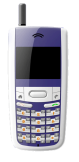 Preregistration
8/16/2011
5
OSFF can determine TSFF
If UE supplies its location to OSFF when losing signal at its current PoA, OSFF can identify neighboring PoA for UE
UE should supply preferred RAT
Once OSFF determines TSFF, it can supply derived security assocition to TSFF and UE as before
This would probably save UE power, since background or low duty-cycle scanning would no longer be needed.
OSFF can also check policy requirements
UEs home operator is known. 
OSFF can check with ANDSF if it exists; in that case, OSFF probably already has security association with ANDSF
21-07-xxxx-00-0000
MN  SFF security
Tunneled traffic between SFFs may traverse the internet  tunnel security requirement
When MN enters a network, it gets a security association (SA) with the local SFF in the originating network (OSFF)
When MN decides to handover to a target network, the OSFF uses its existing SA to tunnel preregistration traffic to target SFF (TSFF)
OSFF also supplies derived (MN  TSFF) security association to MN and TSFF as part of preregistration
8/16/2011
7
MN moves: using OSFF
Handover preparation:
MN decides to move
MN acquires information about {tAN, tBS, pAN, …}
MN signals target network to complete preparation from its current point of attachment, in “originating network”

(a)  MN   SFF in originating network (i.e., “OSFF”).
(b)  OSFF TSFF  in network of a roaming partner
Overall,  MN  OSFF  TSFF  {tAN, tBS, pAN, …}
8/16/2011
8
HSFF = SFF located at Home Agent
Then, MN already has required security association
HSFF function is logically distinct from MIP
HSFF needs security associations with all SFFs
The HSFF function offers advantages
eliminates need for MN to run IKE with target SFF
can enable external home agent functionality
 This could greatly simplify WiFi session continuity
can enable private addressing for core entities
8/16/2011
9
Standardization requirement
Location information
Geographical (GPS)
Current 3GPP nodeB/cell ID
CDMA basestation (sector, subnet, …)
WiMAX basestation ID
MAC address of WiFi AP
SSID?
…
Radio Access Technology (RAT) type
LTE
GPRS
WiMAX
UTRAN, UMTS, GERAN, …
WiFi
White Space…
8/16/2011
10
Operational requirements
SFF access to ANDSF if available (or ANDSF-like database )
New MIBs for handover statistics, etc
SFF to parse and apply policy mandates
Does not preclude UE separately identifying neighboring cells from other RATs.
8/16/2011
11
Can 802.11u ANQP be used?
ANQP allows UE to request information about other access networks
ANQP does not seem to allow UE to supply information about its own location – but perhaps it should!
If ANQP Query message can be enhanced appropriately, is this the path of least resistance?
Can 802.21(c) champion modifications to 802.11u?
21-07-xxxx-00-0000
Next Steps
Determine whether or not to use ANQP
Submit new chapter for 802.21(c) document
Design appropriate IEs for UE location
Likely can use translated ANDSF / OMA-DM stanzas
Design appropriate IEs for RATs
Likely can use existing work (e.g., from [netext])
Write appropriate extensions for HSFF if needed
? Submit to 3GPP ?
Over X202 interface?
21-07-xxxx-00-0000